KETENSAMENWERKING
HOE VINDEN DE VERSCHILLENDE PROFESSIONALS ELKAAR IN HET SCHULDHULPTRAJECT
Titel van de presentatie > pas aan via > Functie Koptekst en voettekst
7 november 2022
1
Even voorstellen….
Paul Otter: Gerechtsdeurwaarder en
	       Social Responsibility Officer
	       Syncasso

Anja Tijdhof: Projectleider team Wetten
	          Verbinden Schuldendomein
Titel van de presentatie > pas aan via > Functie Koptekst en voettekst
7 november 2022
2
Kom uit je rol en kijk eens vanuit een ander perspectief
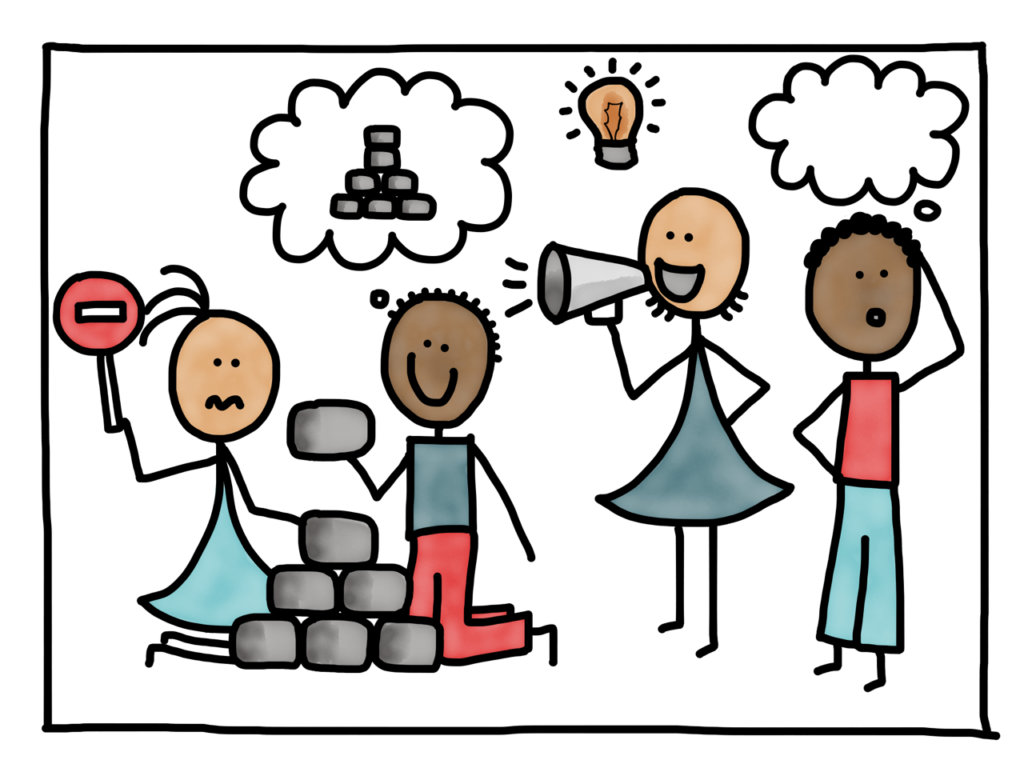 Welke rollen onderscheiden we?
Inwoner
Schuldhulpverlener
Incassomedewerker/
Beslaglegger
Vrijwilliger

Kies een rol die je niet hebt. Het gaat erom vanuit 
een ander perspectief te denken.
Titel van de presentatie > pas aan via > Functie Koptekst en voettekst
7 november 2022
3
Drie groepjes
Aan de hand van drie mijlpalen uit de routekaart Financiële zorgen bespreken we hoe we elkaar nu tegenkomen en samen tot oplossingen komen.
De mijlpalen zijn:
Vragen voor de discussie:
Wat gaat er goed?
Welke wensen zijn er naar elkaar?
Waar schuurt het?
Hoe kunnen we onze samenwerking verder versterken?
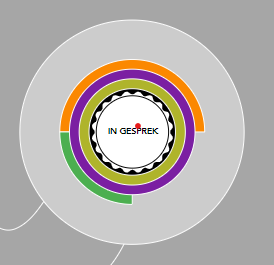 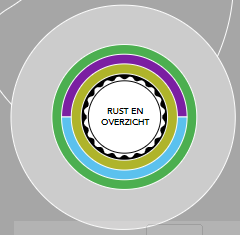 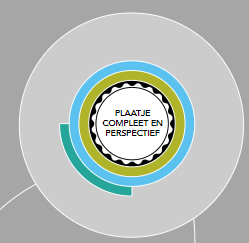 Titel van de presentatie > pas aan via > Functie Koptekst en voettekst
7 november 2022
4
Korte terugkoppeling uit de groepjes
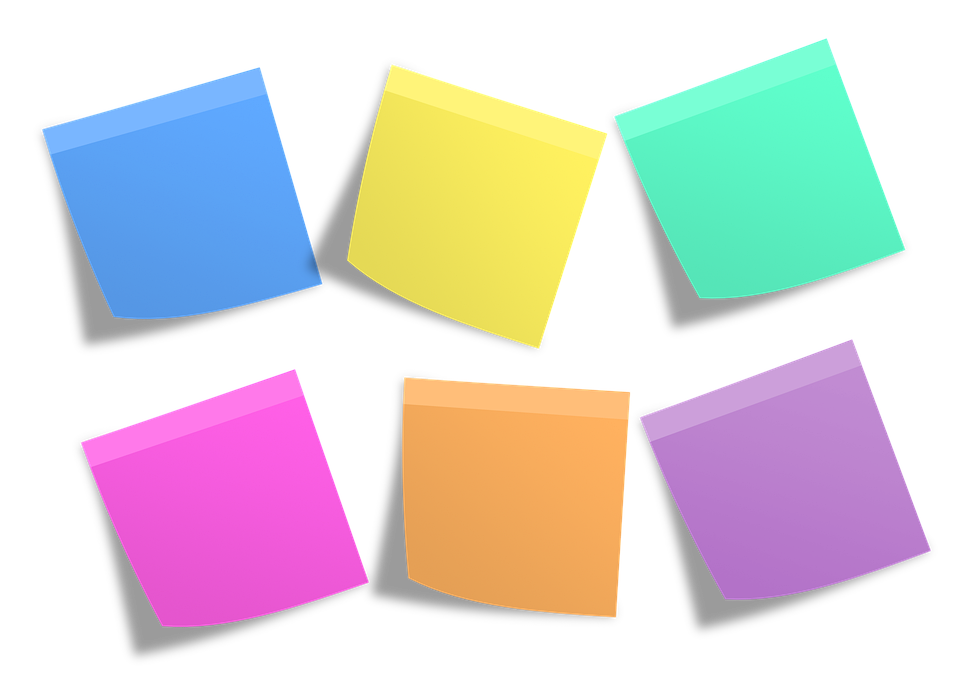 Titel van de presentatie > pas aan via > Functie Koptekst en voettekst
7 november 2022
5